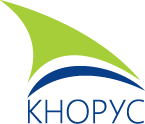 Электронная библиотечная системаучебного заведения
КОМПАНИЯ «КНОРУС»
О нас
Компания КНОРУС более 18 лет поставляет учебную литературу
Под маркой  КНОРУС выходит более 1500 наименований книг

Вехи электронного направления:
2007 год – выпущены первые электронные учебники.
2009 год – разработана серия аудиокниг.
2010 год – организована электронно-библиотечная система BOOK.ru.
2011 год – стартовали продажи защищенных цифровых книг.
2012 год – открыты программы «РИНЦ» для преподавателей и  	«Электронный образовательный ресурс» для комплексного 	обеспечения ЭБС в учебных заведений
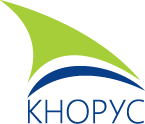 Контактная информация:
(495) 741-46-28
www.knorus.ru
office@knorus.ru
2
Действующие требования к ЭБС
Приказ № 588 на сайте Министерства образования и науки РФ. 
	Дополнение к форме справки о наличии ЭБС: наименование ЭБС, адрес, св.-во СМИ, св.-во БД, одновременный доступ 25%
Приказ № 1975 на сайте Министерства образования и науки РФ. 
	В п. 7.17 включено требование одновременного доступа 100% обучающихся, абзац 4 о 25% одновременных доступов исключен. Пример ФГОС «010100 Математика»
Приказ Рособрнадзора № 1953 от 5 сентября 2011 г. на сайте Российской газеты.

Методика проверки наличия в учебном заведении ЭБС :
Проверка документов (свидетельства СМИ, БД, ПЭВМ, договоры с поставщиками ЭБС).
Перечень изданий по таблице приказа 1953 и выборочная проверка реальной доступности части изданий.
Опрос студентов письменный и устный.
Проверка удаленного доступа (вне помещений УЗ).
Контроль наличия договоров на отсканированные и другие внутренние фонды.
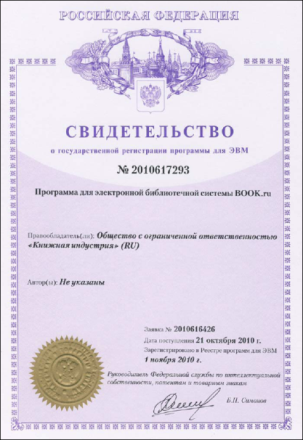 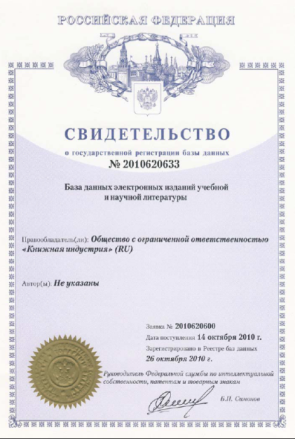 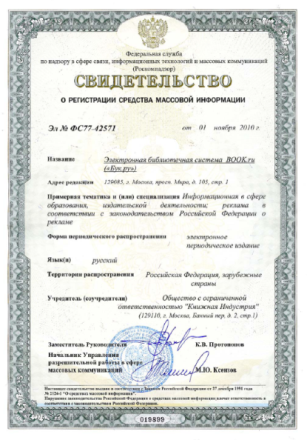 3
Приказ 1953 Рособрнадзора
Если не выполнен уровень одного из критериев, УЗ может компенсировать его перевыполнением по другому критерию. Достижение минимальных показателей при этом обязательно ( в таблице такие показатели выделены жирным шрифтом и цветом).
4
Состав ЭБС
Цель электронной библиотеки – обеспечение учебного процесса информацией в электронном виде онлайн. 
Содержание ЭБС – актуальные для учебного процесса издания: учебная и научная литература преподавателей учебного заведения, других учебных заведений аналогичного профиля,  издательств учебной литературы.   
Принцип актуальности. Учебники третьего поколения, современный функционал, доступность и оперативная поддержка.
Информационная система для ЭБС
Программная оболочка:
Защита контента
Рабочее место пользователя
Рабочее место библиотекаря
Рабочее место комплектатора
Доработка под гос. Требования
Поиск и навигация
6
Интеграция ресурсов
АБИС
Автоматическая авторизация
Полнотекстовый поиск
Единая статистика
7
Продвижение
Размещение баннеров BOOK.ru на сайте УЗ. Скачать баннеры.
Регистрация всех IP-адресов УЗ в ЭБС.
Листовки, буклеты и плакаты в помещениях УЗ.
Тренинги для преподавателей и студентов по работе с системой.
Выдача карточек или распечаток с индивидуальным кодом доступа при раздаче книг.
Информирование преподавателей.
Размещение каталога книг ЭБС в каталоге библиотеки с прямой ссылкой на страницу чтения книги в ЭБС.
8
Статистика использования BOOK.ru
Рост обращений к книгам 
2012 к 2011 году - 270%
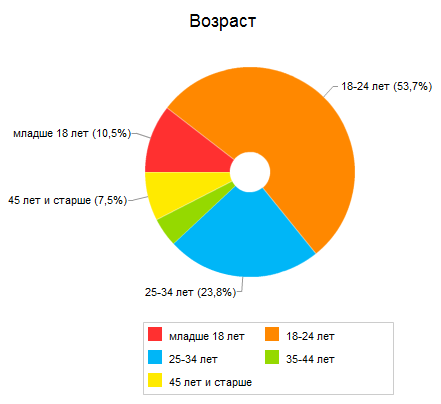 9
Электронные образовательные ресурсы Кнорус
Электронные учебники (сетевые и локальные версии)
Цифровые книги (сетевые версии)
Электронная библиотека BOOK.ru:
любые книги на выбор
одна или несколько тематик
одно или несколько издательских коллекций
срок доступа на выбор
количество доступов любое
Контактная информация:
+7 (495) 741-46-28
office@knorus.ru
www.knorus.ru 

Техническая поддержка: (495) 988-60-46
support@knorusmedia.ru
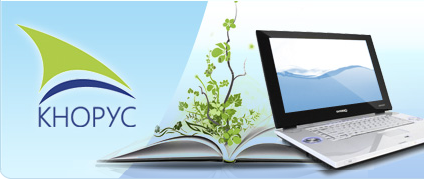 10